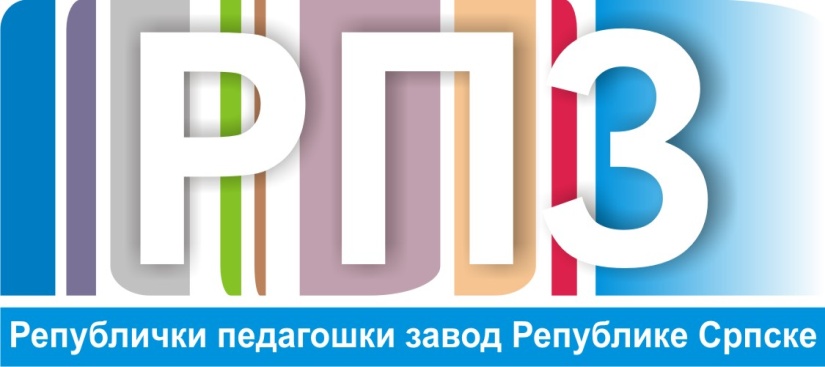 9. разред - Историја
Учвршћивање комунистичке власти ( 1945-1948 )
Уџбеник стр.160-162

Успостављање комунистичког поретка
Обрачун са ратним непријатељима 
29.11.1945.проглашење Федеративне Народне Републике  Југославије у Београду ( ФНРЈ )
Учвршћивање комунистичке власти ( 1945-1948 )
Радне акције омладинаца
“ Нема одмора док траје обнова “

Национализација, аграрна реформа и колонизација

Национализација - претварање приватне у државну својину
Учвршћивање комунистичке власти ( 1945-1948 )
Први петогодишњи план
Електрификација и индустријализација 
    ( планска привреда ), по угледу на СССР

СПОЉНА ПОЛИТИКА

  -Ослонац на СССР  у спољној политици
  - Криза око града Трста
Вријеме преображаја1948-1974.
уџбеник стр.164-167

Сукоб Тита и Стаљина
 -  Резолуција Информбироа - 1948.
Голи оток- обрачун са идеолошким неистомишљеницима
Окретање Југославије западним земљама (економско-војна помоћ )
Вријеме преображаја1948-1974.
Помирење са Совјетским Савезом и политика несврстаности

Никита Хрушчов
СССР и ФНРЈ су 1955.нормализовали односе
Прва конференција несврстаних-Београд 1961.

Радничко самоуправљање
1950. Закон о радничком самоуправљању
     (раднички савјет )
1963.  нови Устав – Југославија добила нови назив Социјалистичка Федеративна Република Југославија
    ( СФРЈ )
Вријеме преображаја1948-1974
Грб и застава СФРЈ
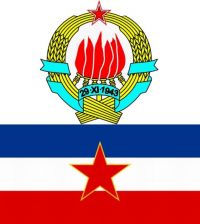 Вријеме преображаја1948-1974
Децентрализација земље
Сукоб Тита и Александра Ранковића
1968.студентске демонстрације и немири на Косову
1972.појава” маспока “ у Хрватској и јачање хрватског национализма
1972-1974. Обрачун Тита са српским руководством 
   ( слабљење Србије ); 
   Југославија  фактички постала конфедерација (доношење одлука концезусом )
Учвршћивање комунистичке власти ( 1945-1948 ):Вријеме преображаја1948-1974
Задаци:

1. Издвоји забиљешке у својој свесци уз помоћ    
 уџбеника, за сваки поднаслов (стр. 160-167 )

2. Одговори на питања на стр.167

3. За оне који желе више: Истражи  и напиши критички осврт на Титову владавину